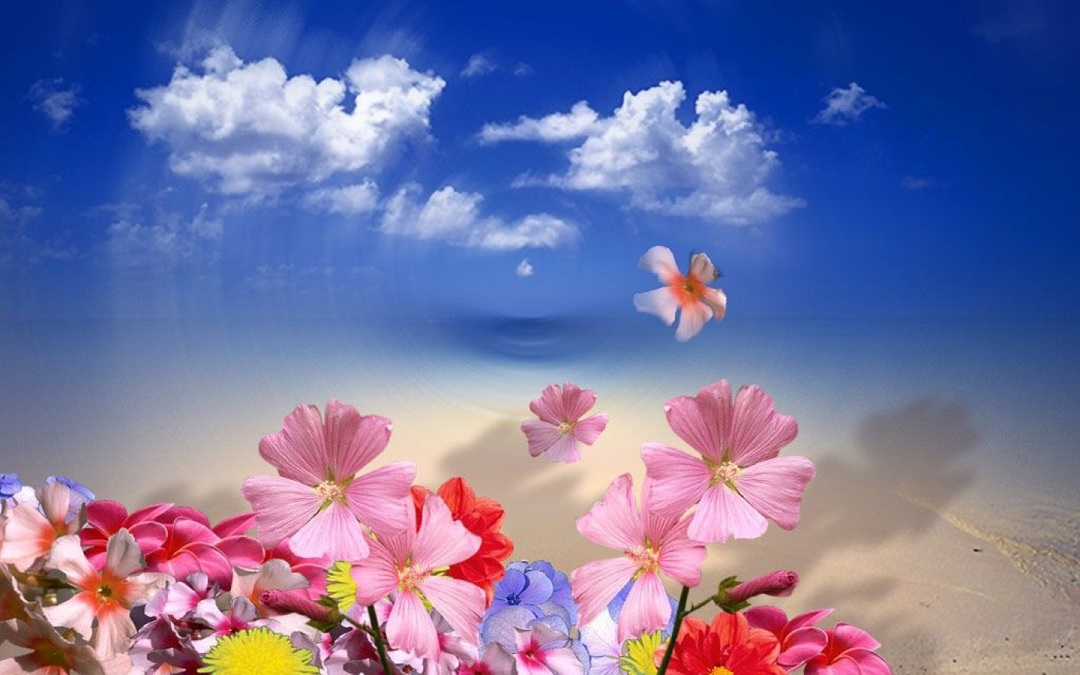 m«n to¸n líp 1c
H×nh vu«ng
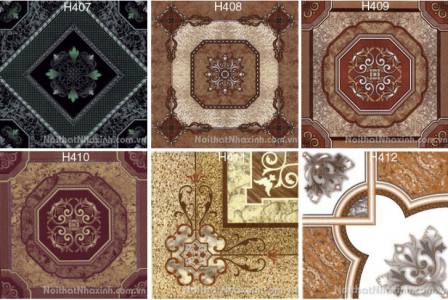 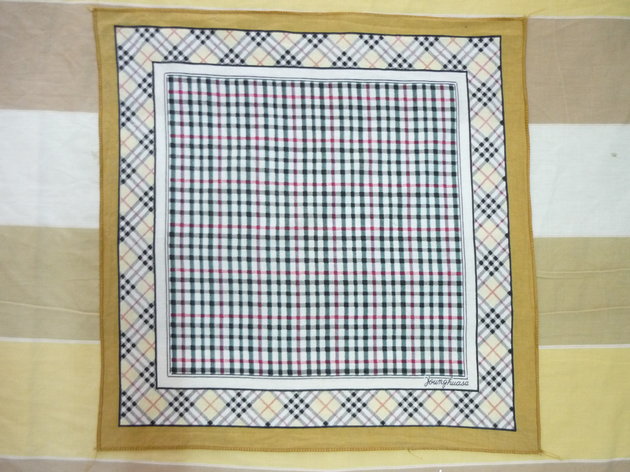 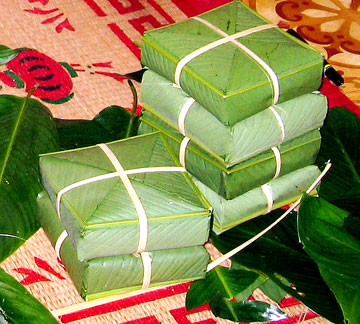 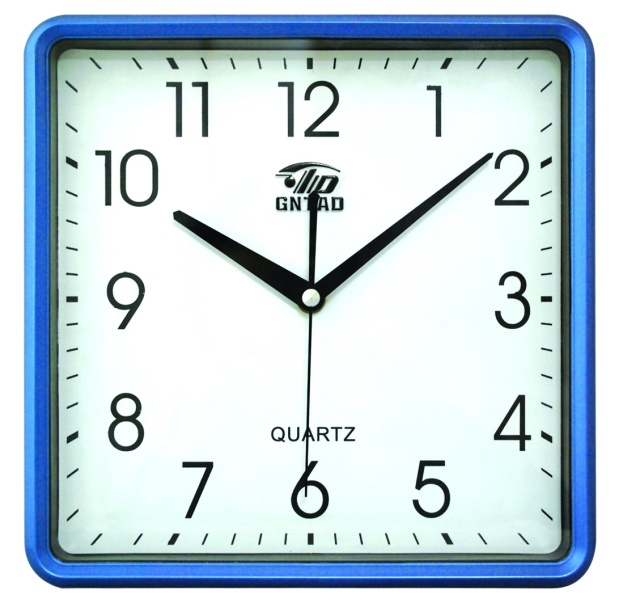 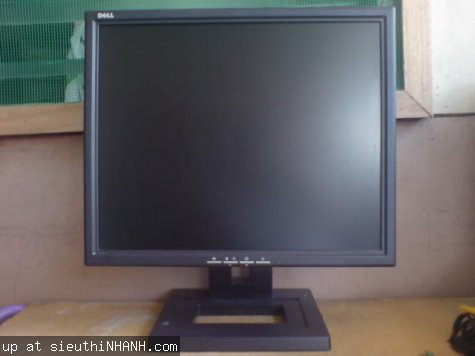 H×nh trßn
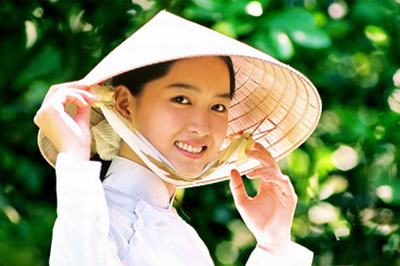 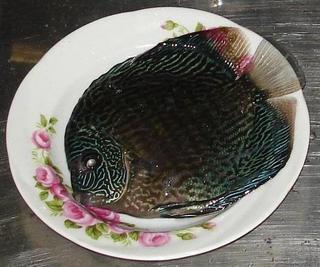 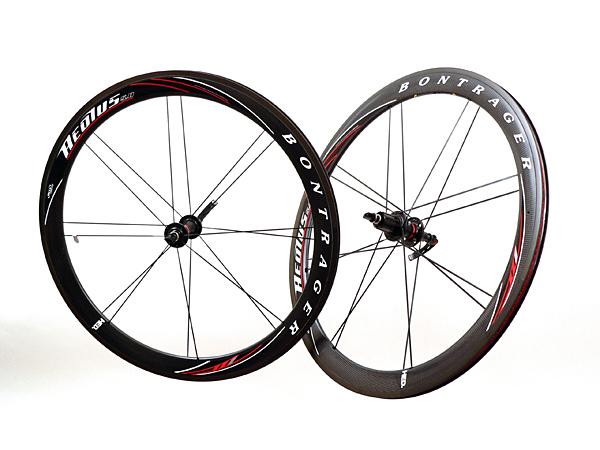 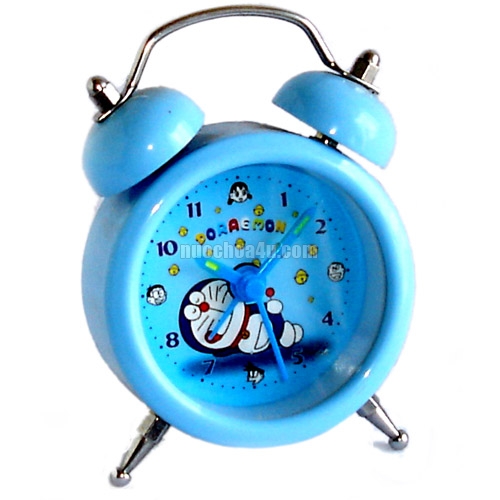 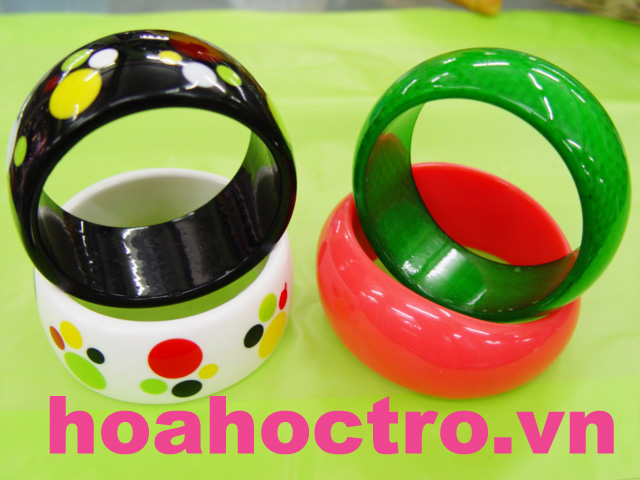 H×nh tam gi¸c
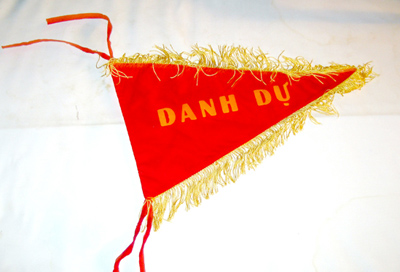 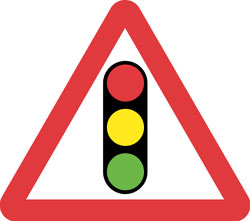 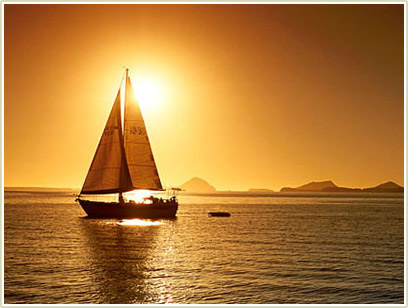 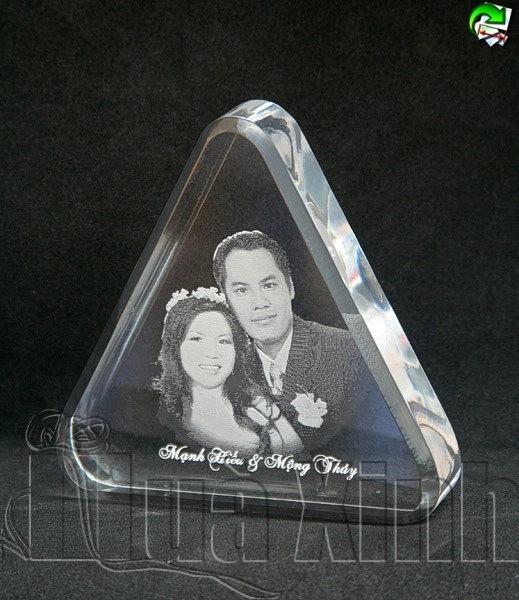 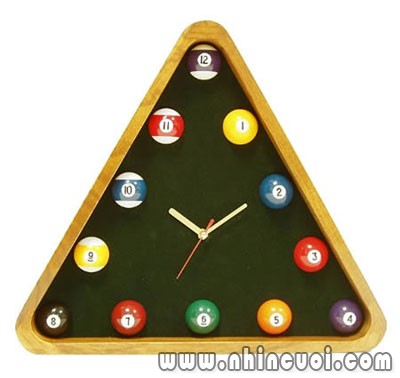 Bµi 1. T« mµu
Bµi 2. T« mµu
Bµi 3. T« mµu
2 h×nh vu«ng
2 h×nh tam gi¸c
Xin ch¢N thµnh c¶m ¬n
chµo T¹m biÖt
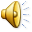